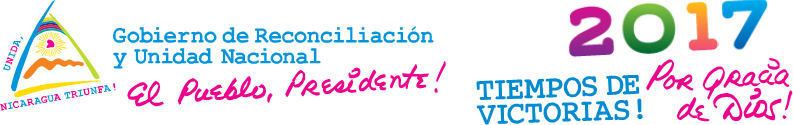 Ministerio de Hacienda y Crédito Público
Dirección General de Inversiones Públicas
Aval Técnico y Formulación del Proyecto
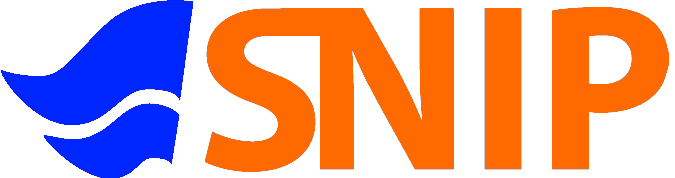 Róger Vega Rodríguez
Director de Preinversión / roger.vega@mhcp.Gob.ni
© MHCP - DGIP
Agenda
El proceso de trámite del Aval Técnico

Contenidos mínimos el perfil del proyecto
La Identificación del Proyecto
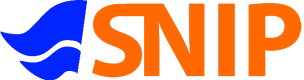 El proceso de trámite del Aval Técnico
Marco legal, normativo y metodológico
Ley No. 550, Ley de Administración Financiera y del Régimen Presupuestario, Arto. 171 Aval Técnico

Ley No. 477, Ley General de Deuda Pública, Arto. 34 (Préstamos)
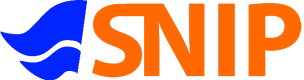 Marco legal, normativo y metodológico
Normativa para el trámite de avales técnicos (publicada anualmente)

Metodologías de Preinversión: general y específicas (vial, salud, educación, energía, agua y saneamiento) http://www.snip.gob.ni/docs/default.aspx 

Sistema de Preinversión basado en WEB http://ws.snip.gob.ni/sip/#
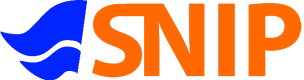 Los Macroprocesos de la Inversión Pública
Programación de inversiones
DGP
Instituciones
DGIP
DGIP
Instituciones
Instituciones
MPMP
PNDH
Metas  e Impactos
Estudios de Preinversión
Ejecución
Seguimiento
Operación
Aval Técnico
Planificación Institucional
Beneficios
Programación
PGR
Certificación Técnica de los proyectos remitidos.
(Leyes 550 y 477)
Etapas 
Prefactibilidad, Factibilidad, y Ejecución
Gestión de 
financiamiento
MHCP/MINREX
Preinversión
Cada proyecto debe ser presentado a nivel de perfil avanzado al SNIP para obtener una certificación o Aval técnico.

El aval técnico es requisito para formar parte del Programa de Inversiones y para gestionar recursos externos.
Las instituciones sectoriales formulan los proyectos derivados de su plan estratégico que a su vez tiene como referencia el PNDH.

La formulación y la evaluación de proyectos es guiadas por metodologías y asistencia técnica de la DGIP.
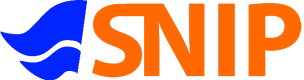 Preinversión
La Certificación técnica es un instrumento que asegura: 
Consistencia de la formulación y evaluación.
Conveniencia de su ejecución en términos de su rentabilidad social, 
Pertinencia y alineación con las prioridades nacionales.
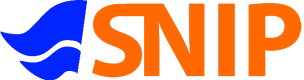 Fases de la Preinversión
Fases de la Preinversión
Las instituciones deben formular las iniciativas de inversión pública derivadas de su plan estratégico que a su vez tiene como referencia el PNDH.

La formulación y la evaluación de dichas iniciativas debe ser guiada por las metodologías del rector del SNIP.
El Aval Técnico: nivel de estudios
FASE DE PREINVERSION
FASE DE EJECUCIÓN
PERFIL
PREFACTIBILIDAD
FACTIBILIDAD
COSTO PROYECTO (CP)
<= US$ 500MIL
US$ 500 MIL < CP <= 5,000 MILES
CP > 5,000 MILES
El Aval Técnico y la priorización
¿Por qué es importante el Aval Técnico?
Asegura la calidad y conveniencia de la iniciativa de inversión pública, en términos de su:

Alineamiento a los objetivos del PNDH y del plan institucional
Adecuada formulación
Rentabilidad social y económica
Efectos o impactos
Sostenibilidad
Tipos de Iniciativas de Inversión Pública
Proyecto: una iniciativa de inversión que implica la decisión sobre el uso de recursos para mantener o aumentar la producción física de bienes y servicios, concretizada en una obra física y en la adquisición de equipamiento. Es decir, el proyecto contribuye efectivamente a la formación bruta de capital.  Presupuestariamente, su ejecución se financia con gasto de capital -inversiones- y su operación -funcionamiento- con gasto corriente.
Tipos de Iniciativas de Inversión Pública
Programa: una iniciativa de inversión tendiente a recuperar, mantener y aumentar la capacidad de producción de beneficios socioeconómicos de los recursos humanos y físicos, debido a un aumento en la productividad de estos factores. Se materializa en proyectos y/o actividades de desarrollo, para el logro del objetivo que origina la iniciativa; presupuestariamente se clasifica en gasto de capital a los proyectos, y las actividades pueden ser de gasto corriente, otros gastos de capital, transferencias corrientes o de capital.
Costos directos
- Obras
- Maquinaria y equipamiento
Costos indirectos
- Estudios de preinversión
- Supervisión
- Administración
Contenidos mínimos el perfil del proyecto
Guía de Contenido Estándar
Guía de Contenido Estándar
Identificación de amenazas
Guía de Contenido Estándar
Guía de Contenido Estándar
Identificación de la iniciativa
Identificación de la Iniciativa de inversión
Diagnóstico del área de influencia
Diagnóstico de los involucrados
Diagnóstico del servicio
Identificación de la problemática
Identificación de los objetivos
Identificación de Alternativas de Solución
Formulación de la iniciativa
Formulación de la iniciativa
Formulación de la Iniciativa de inversión
Análisis de demanda
Beneficios esperados y beneficiarios
Análisis de oferta
Presupuesto de inversión
Brecha oferta - demanda
Gastos de operación y mantenimiento
Análisis de riesgos a desastres y cambio climático
Análisis de impacto ambiental
Descripción de la iniciativa
Evaluación de la iniciativa
Evaluación de la Iniciativa de inversión
Evaluación Financiera
Evaluación socio-económica
Análisis de sensibilidad*
¿Cómo incorporar RRD y ACC en la preparación y evaluación de proyectos de inversión pública?
Diagnóstico
Análisis de demanda y oferta
Análisis de Riesgo y CC
Identificación de la problemática
Análisis técnico
Análisis de amenazas
1. Identificación
Alternativas de solución
Costeo de alternativas de solución RRD y ACC
Incluir los resultados del análisis de riesgo y CC
Incluir medidas de RRD y ACC
Análisis de Exposición, Fragilidad y Resiliencia
Los factores o condicionantes de la demanda y oferta futura pueden variar por el riesgo
3. Evaluación
Valoración de daños y pérdidas (evitados)
2. Formulación
Diseño técnico de las alternativas (efectividad y eficiencia)
Evaluación de las medidas de RRD y ACC
Análisis de involucrados: su conocimiento sobre el riesgo y CC
Análisis de sensibilidad de escenarios de amenazas
Sostenibilidad y gestión
La Identificación del Proyecto
Identificación de la iniciativa
MODULO I
Diagnóstico del área de influencia
Diagnóstico de los involucrados
Diagnóstico del servicio
Identificación de la problemática
Identificación de los objetivos
Identificación de Alternativas de Solución
Diagnóstico del área de influencia
Diagnóstico de los involucrados
Principales propósitos del análisis
¿De quién es el problema?...si un proyecto se diseña ¿A quién beneficia?
Entender los intereses de los diferentes grupos y sus capacidades para hacer frente a los problemas identificados, y 
Diseñar actividades que aborden adecuadamente la capacidad institucional, así como aspectos distributivos y sociales.
Diagnóstico de los involucrados
Pasos del análisis
Identificar a los principales involucrados (estos pueden estar a varios niveles, por ejemplo, local, regional o nacional)
Investigar sus roles, intereses, poder relativo y capacidad para participar
Identificar conflictos en las relaciones entre los diferentes grupos de involucrados
Interpretar los hallazgos del análisis y definir cómo estos deben ser incorporados en el diseño del programa
Diagnóstico de los involucrados
Diagnóstico de los involucrados
“
Pasos del análisis
El uso efectivo de métodos participativos de planificación y herramientas grupales de planificación puede ayudar a asegurar que las visiones y perspectivas de diferentes grupos de involucrados son adecuadamente representadas y comprendidas.
Diagnóstico de los involucrados
Pasos del análisis
Matriz de análisis de involucrados
Análisis de los involucrados
Pasos del análisis
Análisis FODA
Debilidades (oportunidades de mejora)
Fortalezas
Oportunidades
Amenazas
Diagnóstico del servicio
Permite mapear las soluciones actuales, presentes en el entorno!
¿podemos mejorar la forma en que lo hacemos ahora? ¿ser más eficientes? ¿tener más calidad? ¿llevar más bienestar?
Identificación de la problemáticaCausas- problema central-Efectos
Se hace en un taller de 25-30 participantes
Se explica el propósito del ejercicio y el contexto
Explicar el método del árbol de problema
Dar ejemplos de relaciones causa efecto
Listar comentarios negativos sobre la situación analizada-tormenta de ideas
Escribir en una tarjeta el problema enunciado
Identificando y listando problemas principales
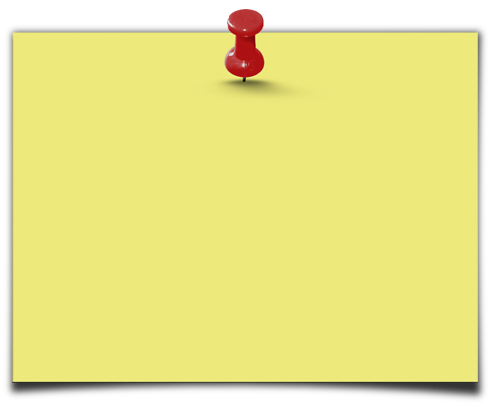 Se tiene como base los análisis previos!
Identificación de la problemáticaCausas- problema central-Efectos
Problemática de accidentalidad vial…
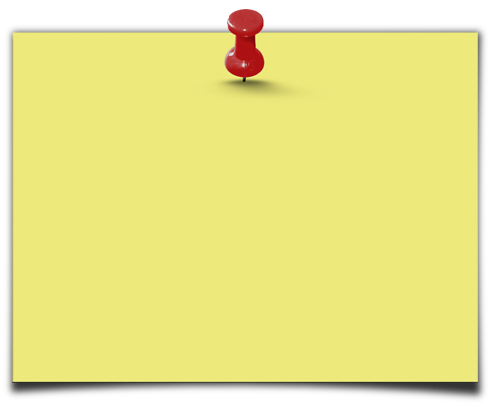 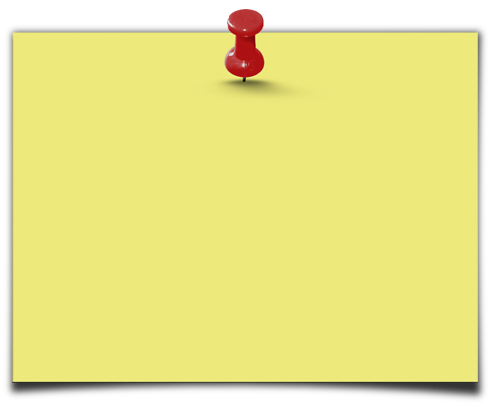 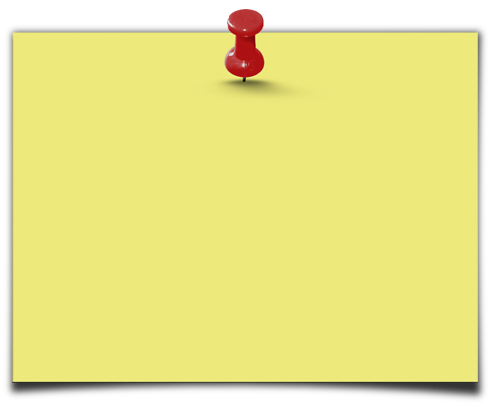 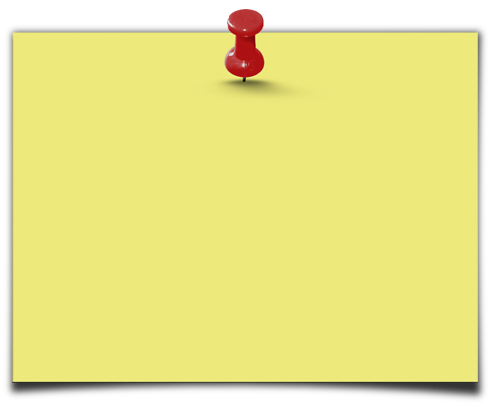 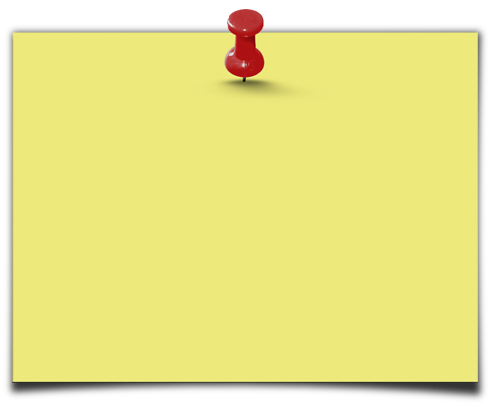 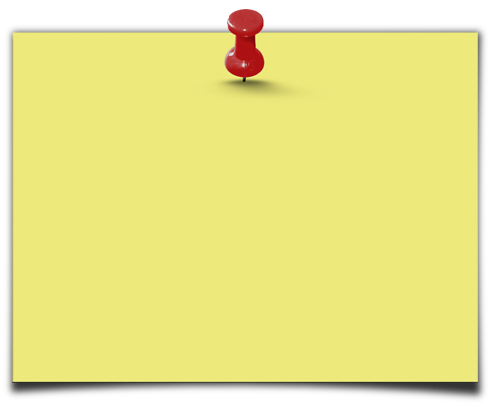 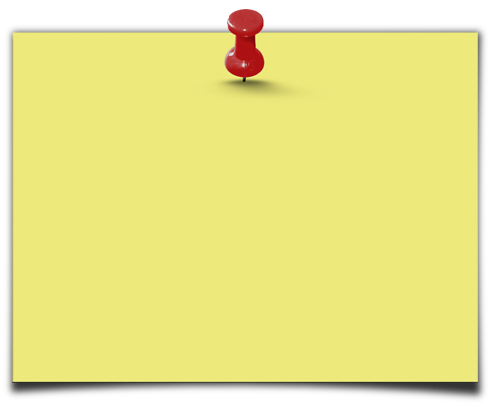 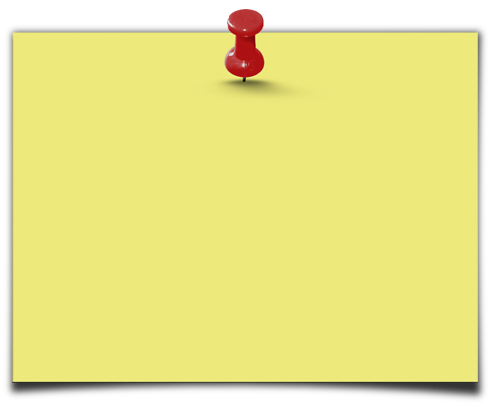 Aumento de las velocidades promedios de desplazamiento en el tramo aa-bb
Incremento de las pérdidas económicas por accidents en el tramo aa-bb
Reducida vigilancia vial en puntos críticos del tramo aa-bb
Aumento de las muertes en accidentes viales en el trámo aa-bb
Aumento del número de accidents de tránsito
Poblaciones ubicadas en los lados de la carretera
Peatones irrespetan márgenes de las vías
Irrespeto a las normas de transitabilidad
Identificación de la problemáticaCausas- problema central-Efectos
Problemática de costos de transporte…
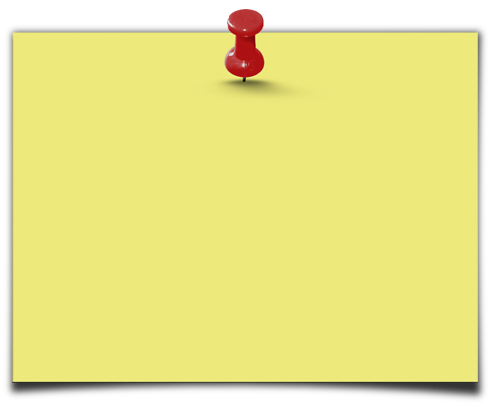 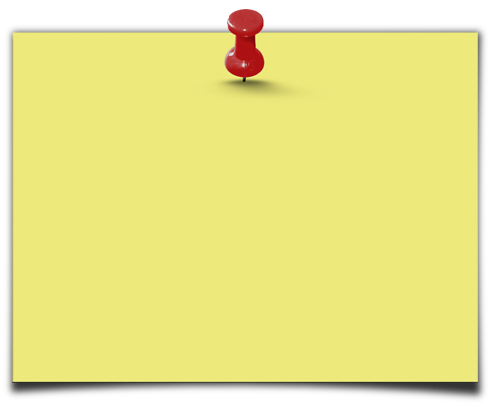 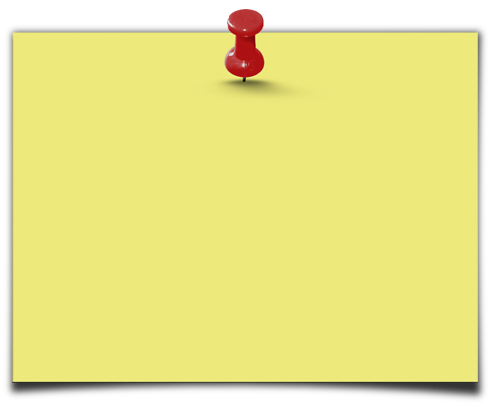 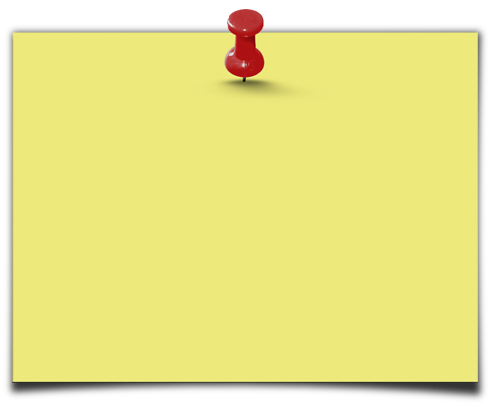 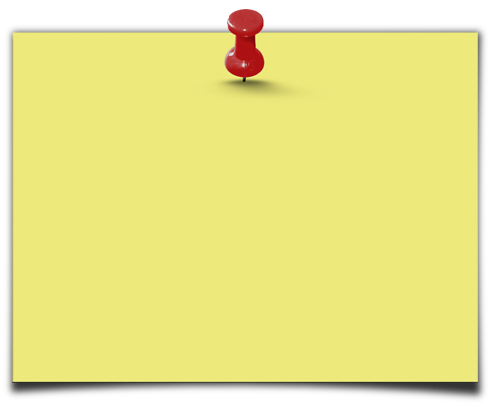 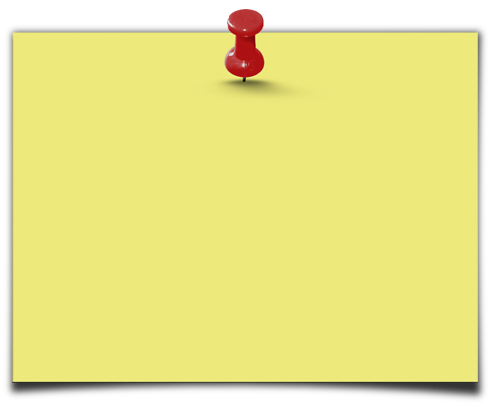 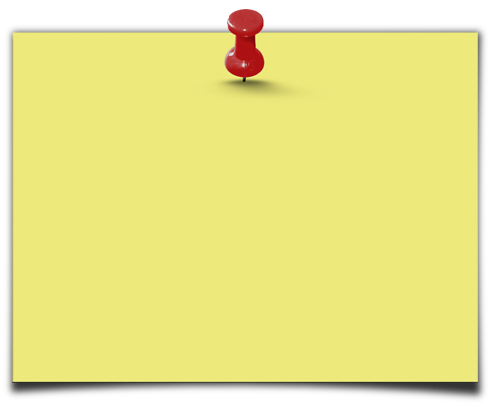 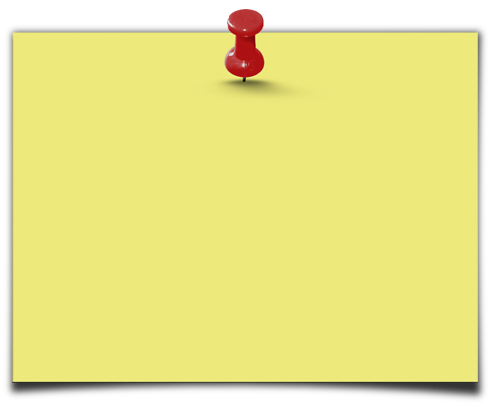 Aumento los precios de productos en Mercado (consumidores)
Incremento de los COV y CTV, incremento de pérdidas
Reducida participación en limpieza de ODrenaje
Reducción de los excedentes de los productores
Puntos críticos (RRD)
Mantenimiento insuficiente
Diseño deficiente
Migración¿?!
Identificación de la problemáticaCausas- problema central-Efectos
Problemática de acceso a salud…
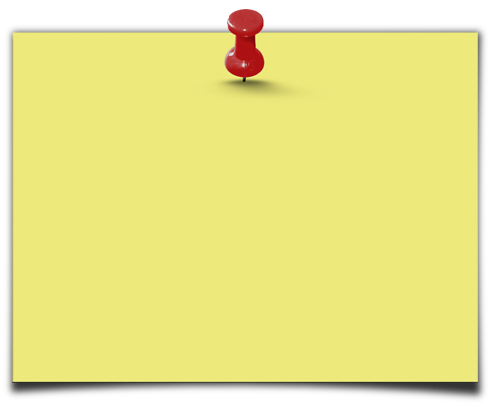 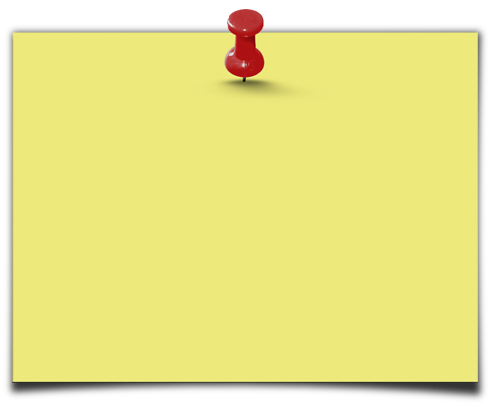 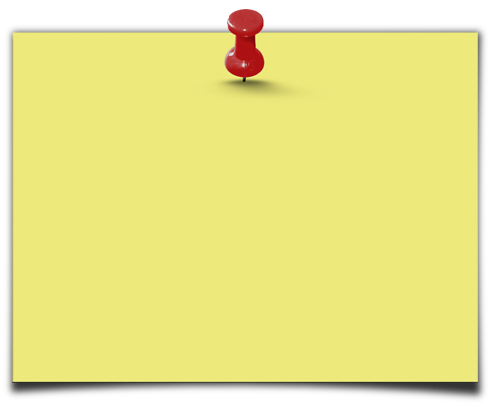 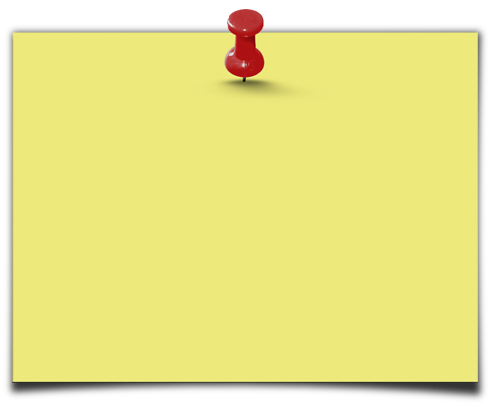 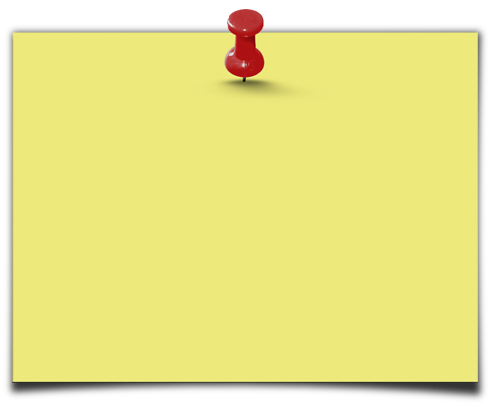 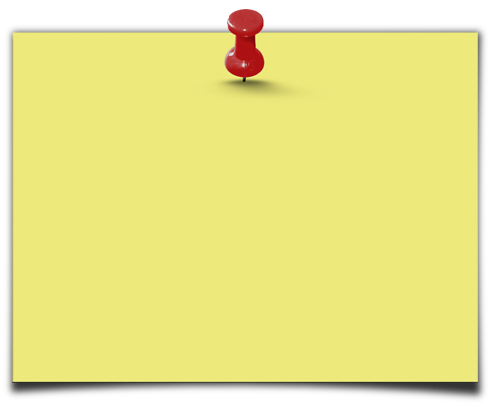 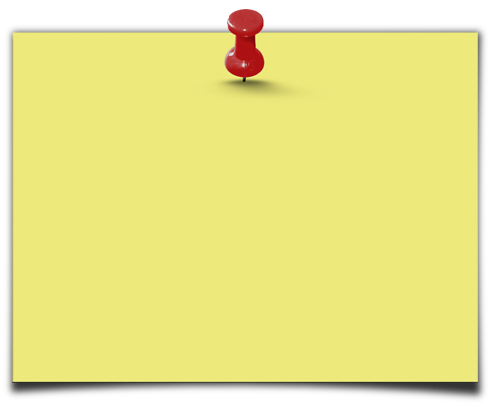 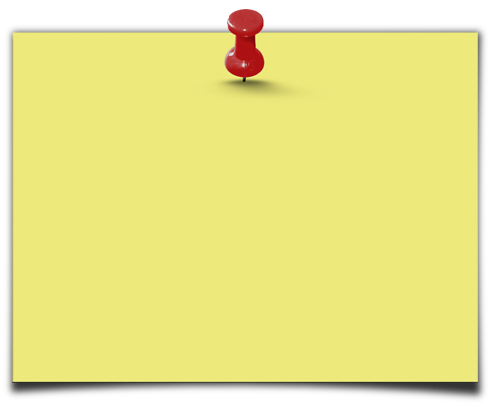 Aumento de tasas de morbilidad (agudización de IRAs… estacionalidad)
Prácticas culturales incentivan auto receta
Percepción de atención inoportuna y escasa calidad
Preferencia por niveles superiores de resolución
Mantenimiento insuficiente de infraestructura y equipos
Oferta reducida (cantidad/calidad) en primer nivel de resolución
CS distante, reducida oferta de transporte
Elevados tiempos de espera
Identificación de la problemáticaCausas- problema central-Efectos
Problemática de rechazo de langosta de exportación…
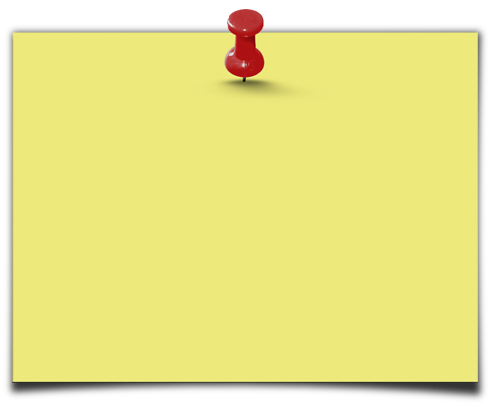 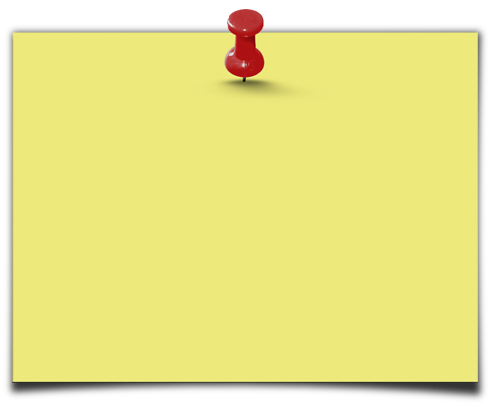 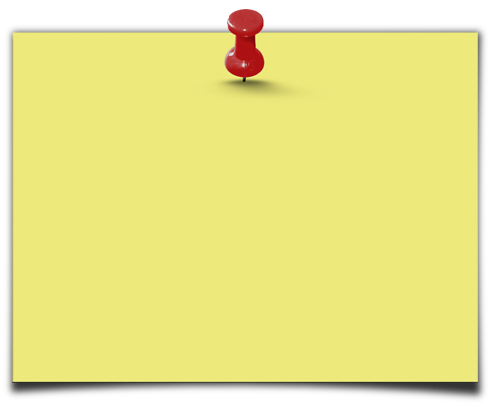 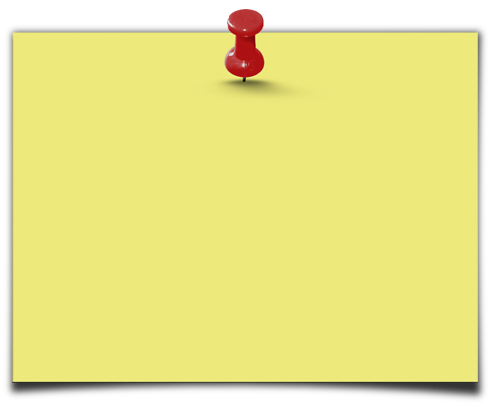 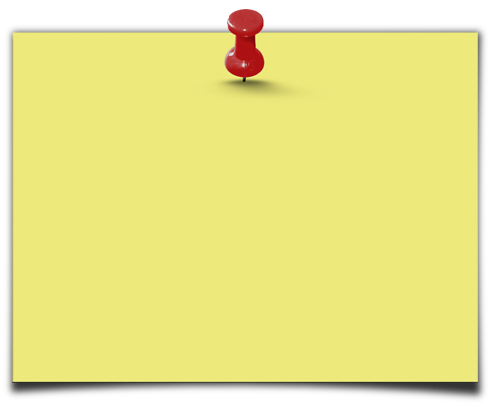 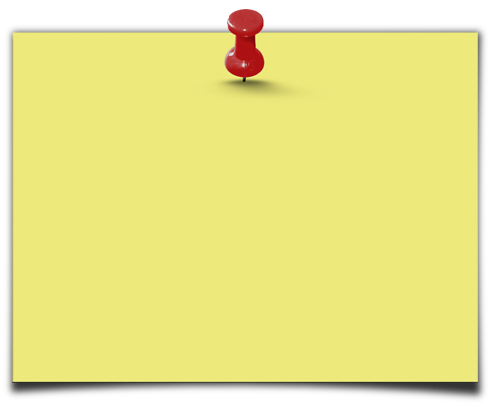 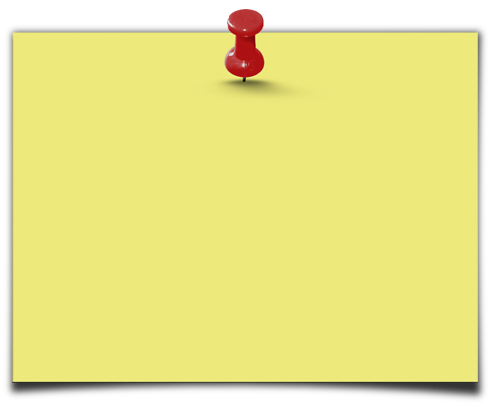 Incremento de los rechazos de langostas de exportación
Sansiones al país por incumplimiento de acuerdos comerciales
Inadecuada aplicación de las normas técnicas
Pérdidas de rentabilidad de los productores
Certificados de origen rechazados
Desvíos en la talla y peso
Embalaje con higiene deficiente
Identificación de la problemáticaCausas- problema central-Efectos
Problemática de rechazo de langosta de exportación…
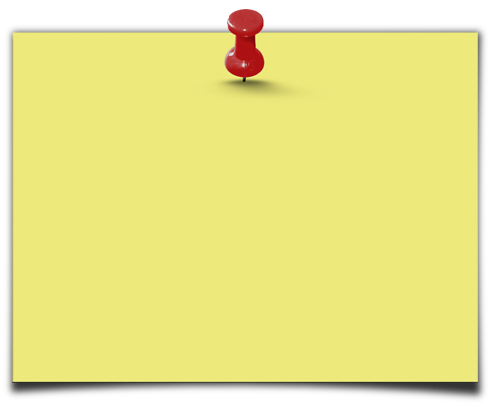 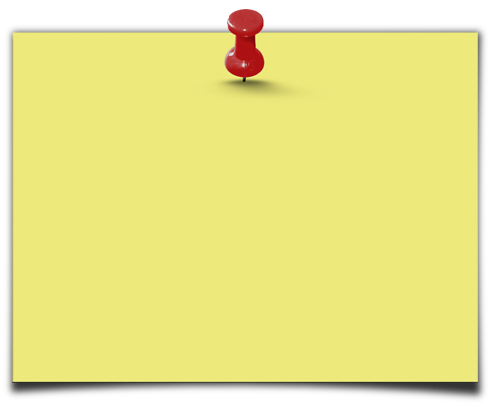 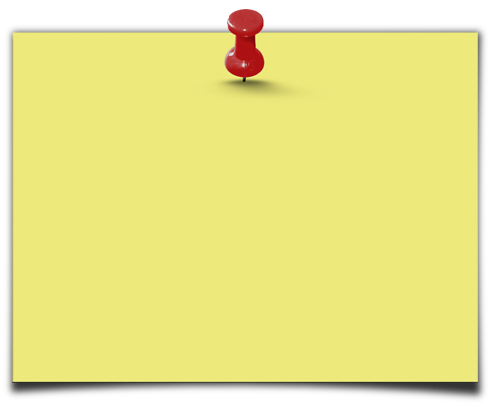 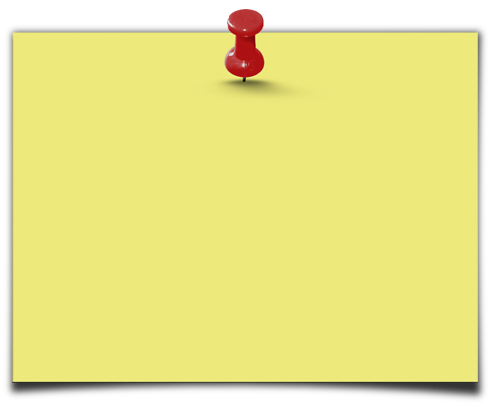 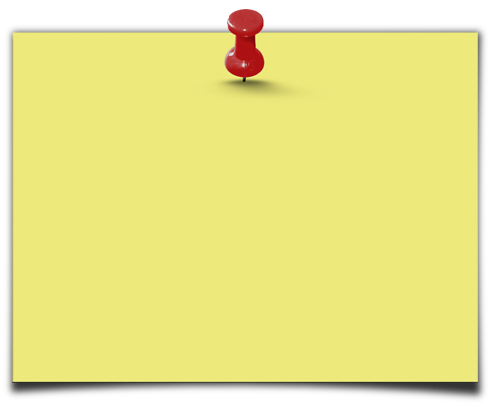 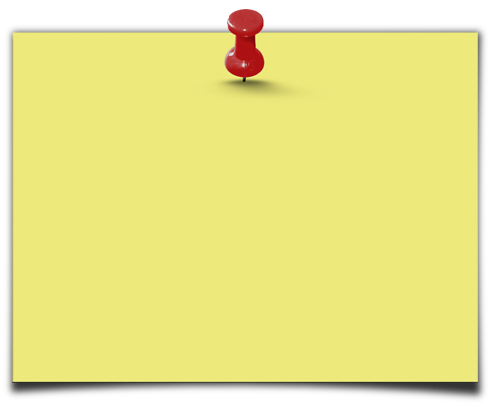 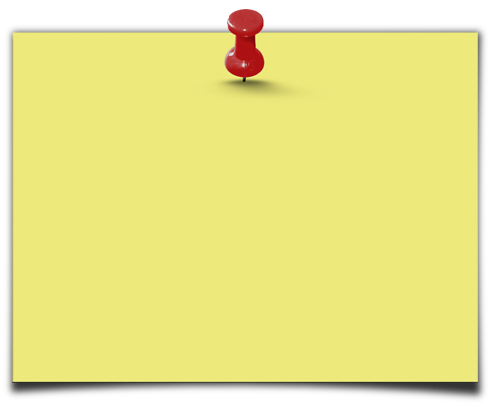 Incremento de los rechazos de langostas de exportación
Sansiones al país por incumplimiento de acuerdos comerciales
Inadecuada aplicación de las normas técnicas
Pérdidas de rentabilidad de los productores
Certificados de origen rechazados
Desvíos en la talla y peso
Embalaje con higiene deficiente
Identificación de la problemáticaCausas- problema central-Efectos
A través de las discusiones, identificar un problema central consensuado, el cual aparece conectado o vinculado con los enunciados más negativos.
Imprima en una tarjeta una definición precisa del problema central.
Coloque la tarjeta en una pizarra o pared de modo que puede ser vista por todo el grupo de análisis.
Identificando y listando problemas principales
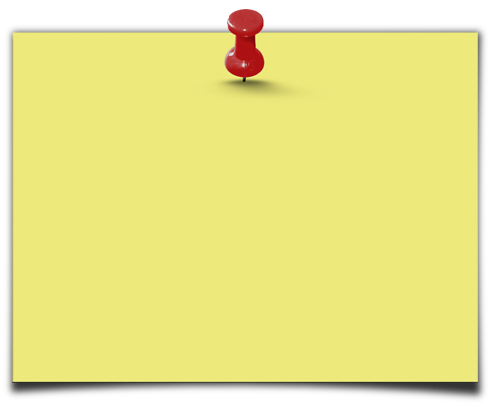 Pérdidas de producción por mal estado de caminos
Identificación de la problemáticaCausas- problema central-Efectos
Primero organizar los enunciados en dos grupos: causas del problema central y efectos del problema central. 
Ubicar todas las causas por debajo del problema central  y los efectos por encima.
Debe preguntarse, ¿qué lleva a eso? o ¿qué lo provoca? Para establecer la jerarquía de causas y de efectos.
Lo primero es identificar las causas inmediatas del problema central y sus efectos inmediatos.
Identificando las relaciones causa-efecto
Identificación de la problemáticaCausas- problema central-Efectos
Problemas muy generales que pueden ser causa de otros muchos problemas de desarrollo deben dejarse fuera, y tratarse como restricciones o limitaciones generales. 
¡La meta es mantener el árbol de problemas enfocado y manejable!
Si hay dos o más causas  que se combinan para producir un efecto, colóquelos uno al lado del otro debajo del efecto resultante.
Identificando las relaciones causa-efecto
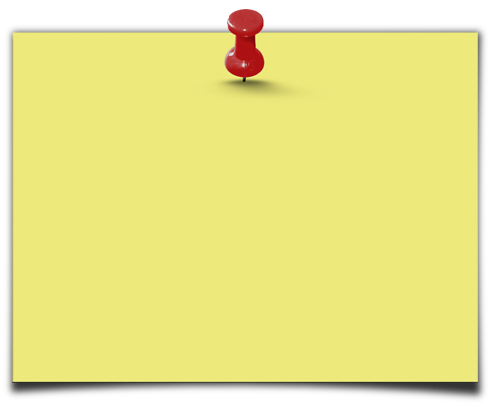 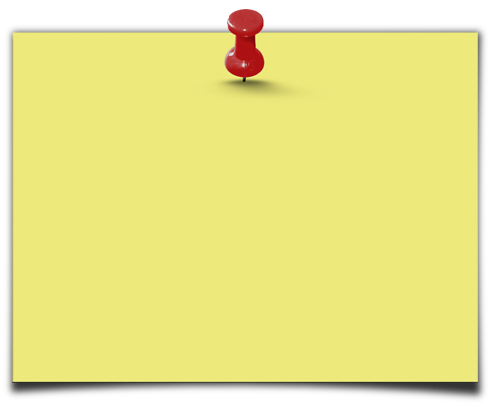 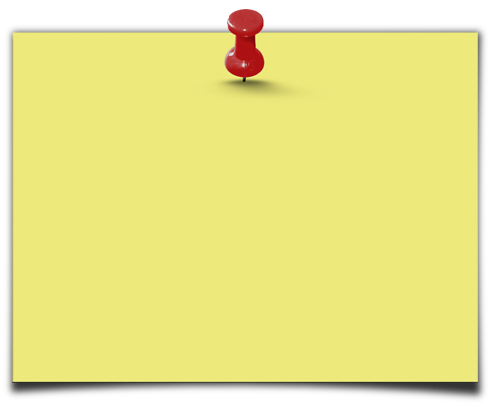 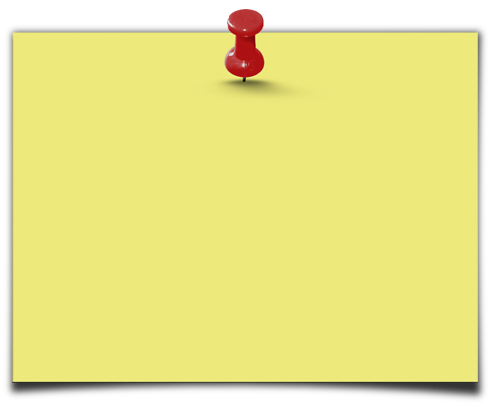 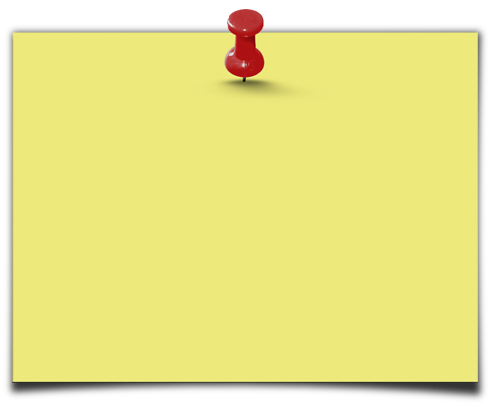 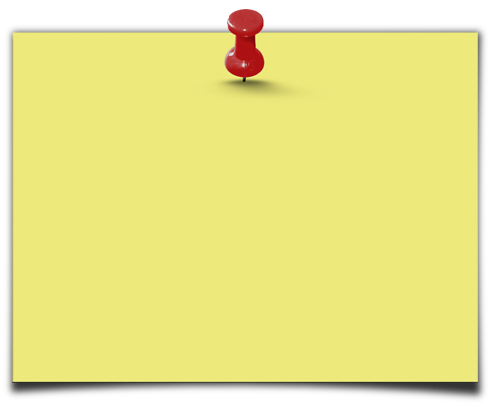 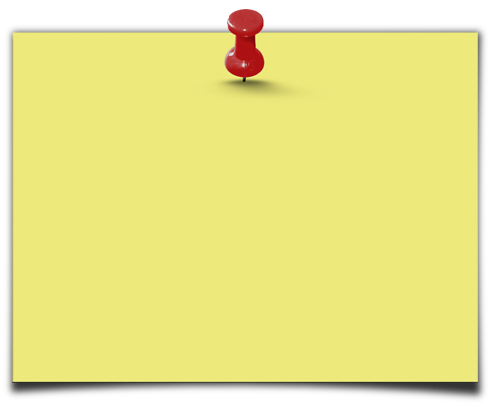 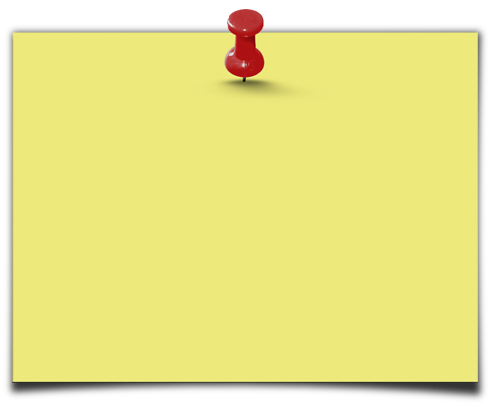 Aumento los precios de productos en Mercado (consumidores)
Incremento de los COV y CTV, incremento de pérdidas
Reducida participación en limpieza de ODrenaje
Reducción de los excedentes de los productores
Mantenimiento insuficiente
Puntos críticos
Migración¿?!
Diseño deficiente
EFECTOS
PROBLEMA
CENTRAL
CAUSAS 
INMEDIATAS
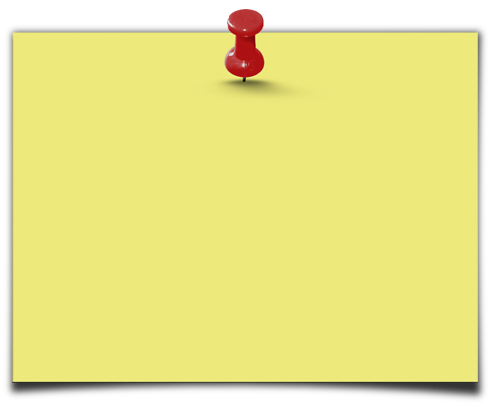 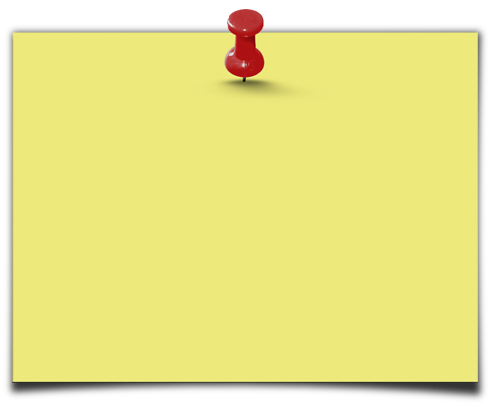 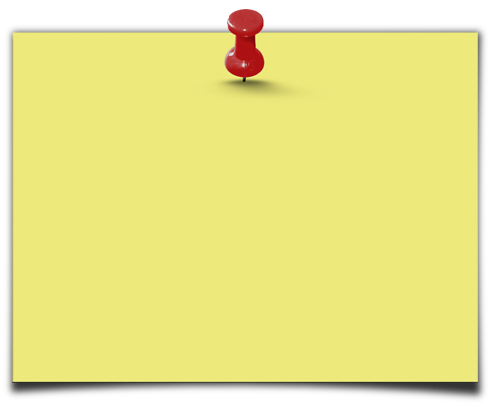 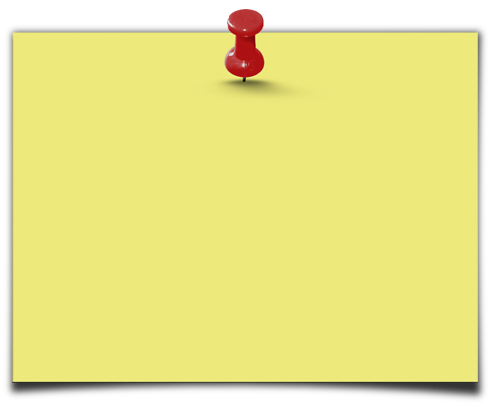 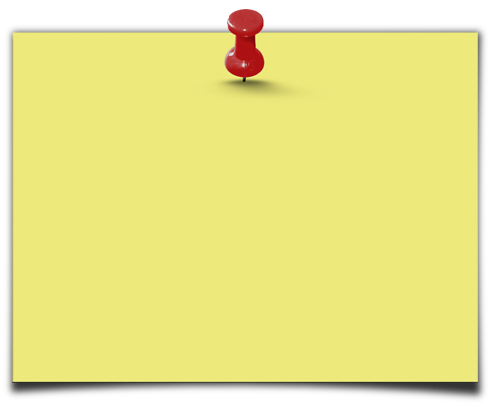 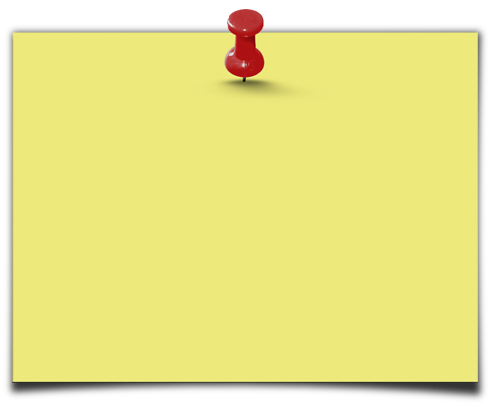 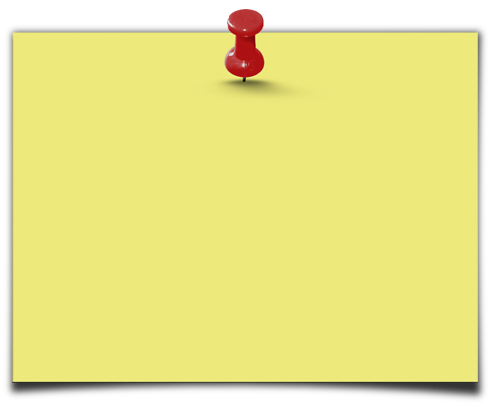 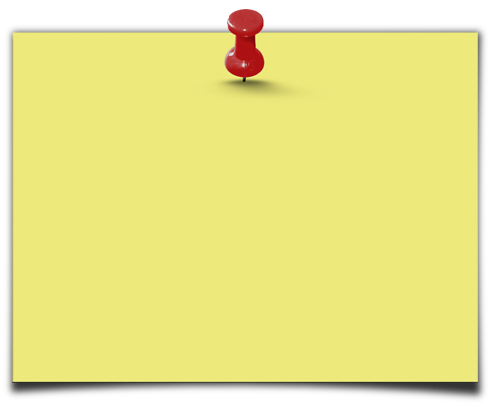 CAUSAS 
SECUNDARIAS
Aumento los precios de productos en Mercado (consumidores)
Incremento de los COV y CTV, incremento de pérdidas
Reducida participación en limpieza de ODrenaje
Reducción de los excedentes de los productores
Mantenimiento insuficiente
Diseño deficiente
Puntos críticos
Migración¿?!
CAUSAS
Identificación de los objetivosMedios – Objetivo central - Fines
“
El árbol de objetivos debe ser preparado después que el árbol de problemas ha sido completado.
Identificación de los objetivosMedios – Objetivo central - Fines
“
El árbol de objetivos sigue exactamente la misma estructura que el árbol de problemas, pero con los problemas (enunciados negativos) convertidos en objetivos (enunciados positivos).
Identificación de los objetivosMedios – Objetivo central - Fines
“
El árbol de objetivos muestra las relaciones medio-fin entre objetivos (esto es, 	los medios por los cuales fines deseados o resultados serán alcanzados). Esto conlleva directamente al desarrollo de la descripción narrativa del programa en la Matriz de Marco Lógico.
FINES
OBJETIVO
CENTRAL
MEDIOS
INMEDIATAS
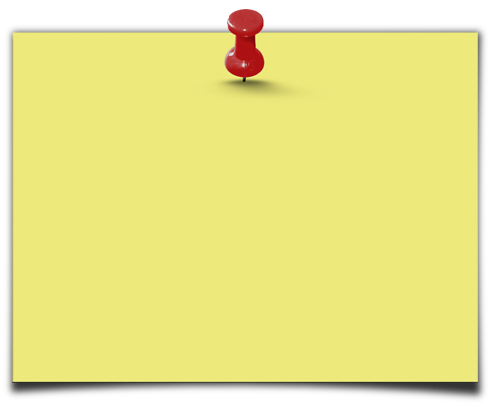 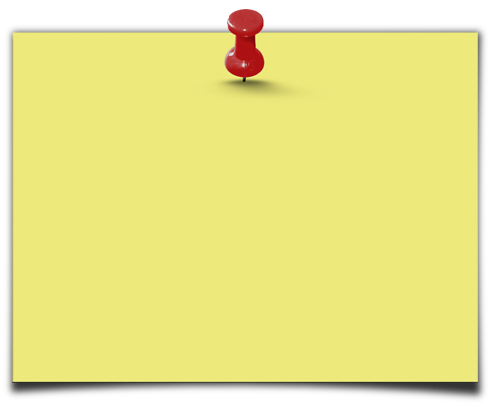 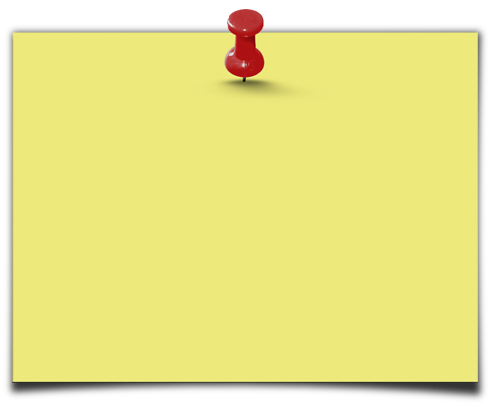 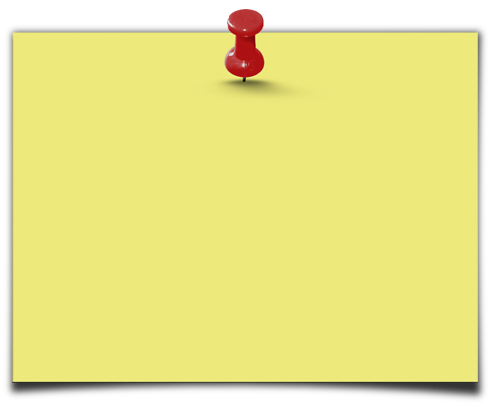 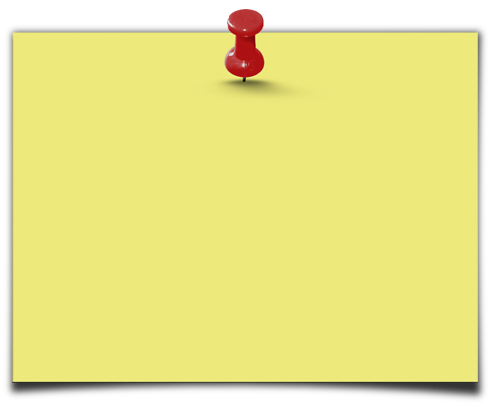 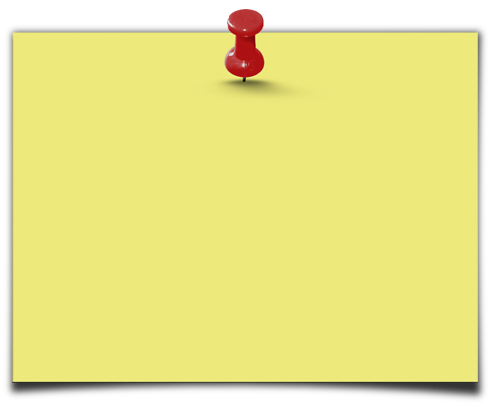 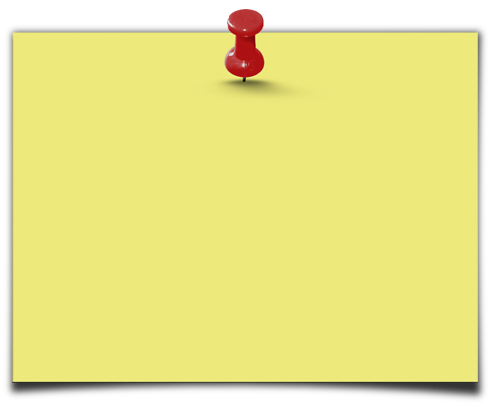 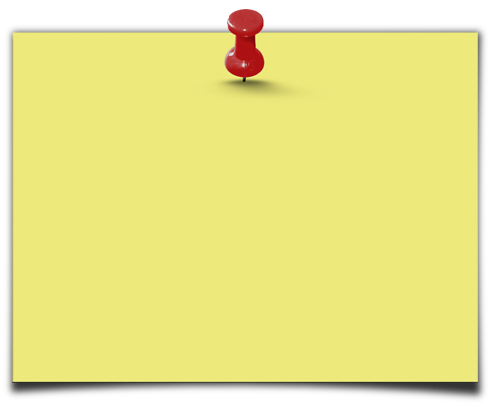 MEDIOS SECUNDARIOS
Estabilizar los precios de productos en Mercado (consumidores)
Reducir de los COV y CTV, incremento de pérdidas
Incrementar los excedentes de los productores
Participación en limpieza de ODrenaje
Corregir Puntos críticos
Contener Migración¿?!
Mantenimiento adecuado
Mejorar Diseño
MEDIOS
Identificación de alternativas de solución
Hasta este punto se tiene el árbol del medios y fines, que nos da idea conceptual de las cosas que deben lograrse para alcanzar el objetivo o propósito de la iniciativa. 
Aún no se ha definido qué hacer.
Identificación de alternativas de solución
Antes de pasar a analizar alternativas deben determinarse las acciones u opciones para superar las causas de menor nivel (raíces)
La lógica vertical del árbol de objetivos indica que superándose las causas raíces, a través de medios fundamentales,  se alcanzarán los objetivos de mayor nivel.
FINES
-Medidas de RRD para corregir puntos críticos
-Mejora carpeta de rodamiento
- Instalación de comités de mantenimiento
OBJETIVO
CENTRAL
MEDIOS
INMEDIATAS
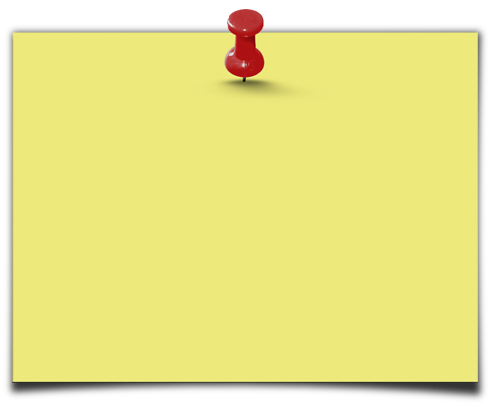 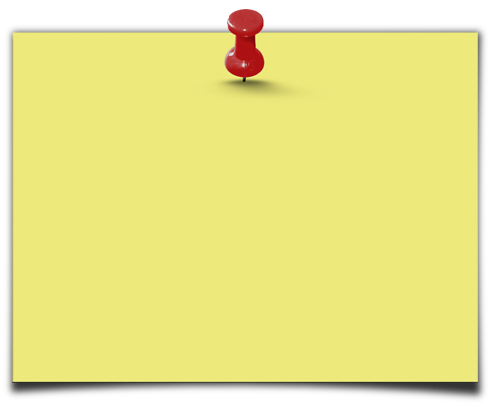 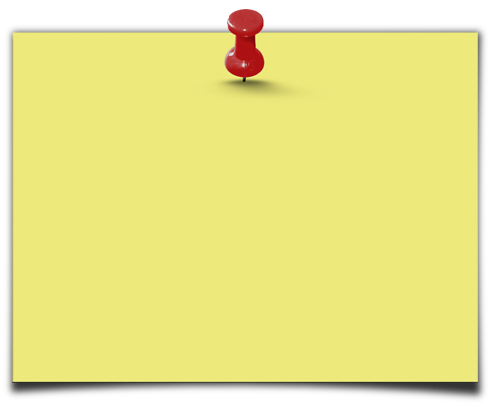 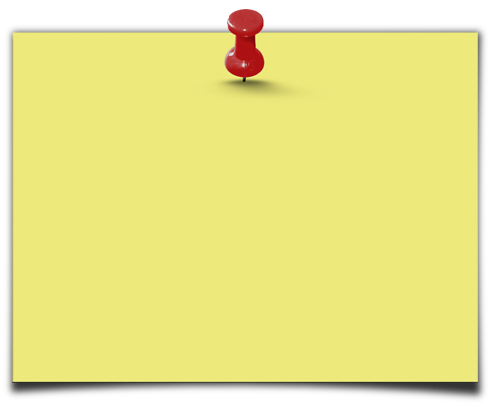 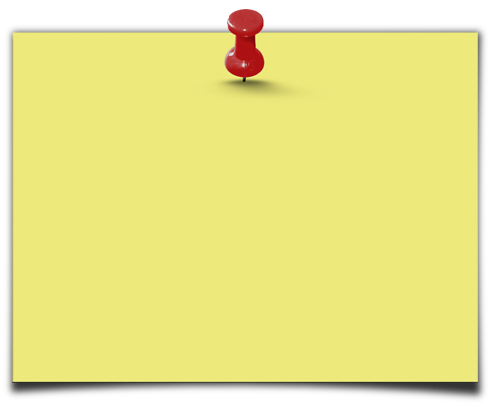 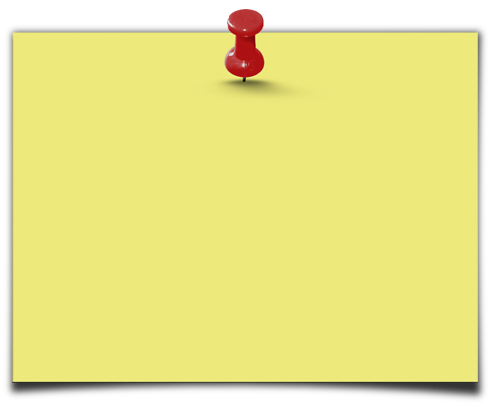 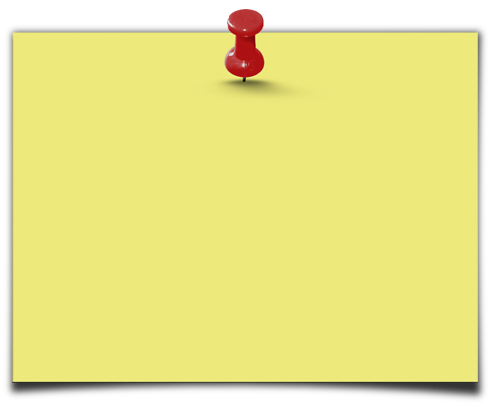 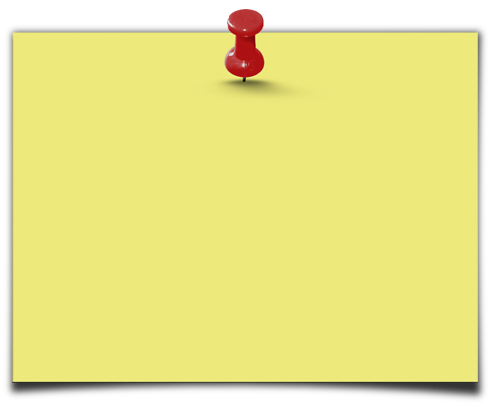 MEDIOS SECUNDARIOS
Estabilizar los precios de productos en Mercado (consumidores)
Reducir de los COV y CTV, incremento de pérdidas
Incrementar los excedentes de los productores
Participación en limpieza de ODrenaje
Corregir Puntos críticos
Contener Migración¿?!
Mantenimiento adecuado
Mejorar Diseño
MEDIOS
Identificación de alternativas de solución
El tipo de preguntas a hacerse cuando se ha completado el árbol de objetivos e identificadas acciones, son:
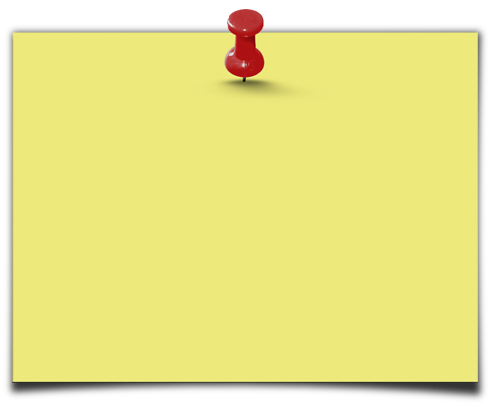 ¿Deben todos los problemas identificados y/u objetivos ser abordados, o unos pocos seleccionados?
¿Cuál es la combinación de intervenciones que tienen más probabilidades de lograr los resultados deseados y promover la sostenibilidad de los beneficios?
¿Cuáles son los requerimientos de inversiones y los costos recurrentes de las diferentes posibles intervenciones, y cuál puede ser realmente realizada (financiada)?
¿Qué estrategia contará con el apoyo del grupo (s) meta?
¿Qué estrategia va a apoyar más eficazmente el logro de los objetivos institucionales y del PNDH?
¿Cómo pueden los impactos ambientales negativos –si los hubiere- mitigarse mejor?
Identificación de alternativas de solución
Para evaluar intervenciones alternativas en un taller, es útil identificar y acordar un número de criterios de evaluación contra los cuales cada una de las alternativas será calificada o ‘ranqueada’
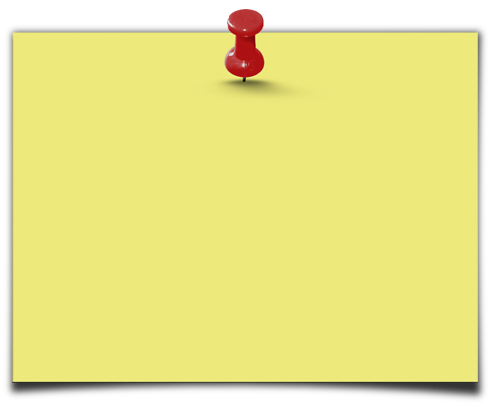 Beneficios del grupo meta
Sostenibilidad de los beneficios
Capacidad de reparar y mantener los activos después del programa / proyecto
Inversión y costos recurrentes requeridos
Viabilidad financiera y económica
Factibilidad técnica
Contribución al fortalecimiento institucional y desarrollo de capacidades de gestión
Impacto ambiental, y 
Compatibilidad del programa con las prioridades sectoriales y nacionales.
Formulación de la iniciativa
Formulación de la iniciativa
Módulo II
Análisis de demanda
Beneficios esperados y beneficiarios
Análisis de oferta
Presupuesto de inversión
Brecha oferta - demanda
Gastos de operación y mantenimiento
Análisis de riesgos a desastres y cambio climático
Análisis de impacto ambiental
Descripción de la iniciativa
Análisis de demanda
Análisis de demanda
Población demandante efectiva: mujeres embarazadas que acuden a la casa materna
Población demandante potencial: mujeres embarazadas
Población de referencia: mujeres en edad fértil
Población total
Análisis de Oferta
Factores de producción: 
humanos, tecnológicos, equipamiento e infraestructura
Brecha oferta-demanda
Muchas gracias!
Favor enviar comentarios a:
Roger.vega@mhcp.Gob.ni